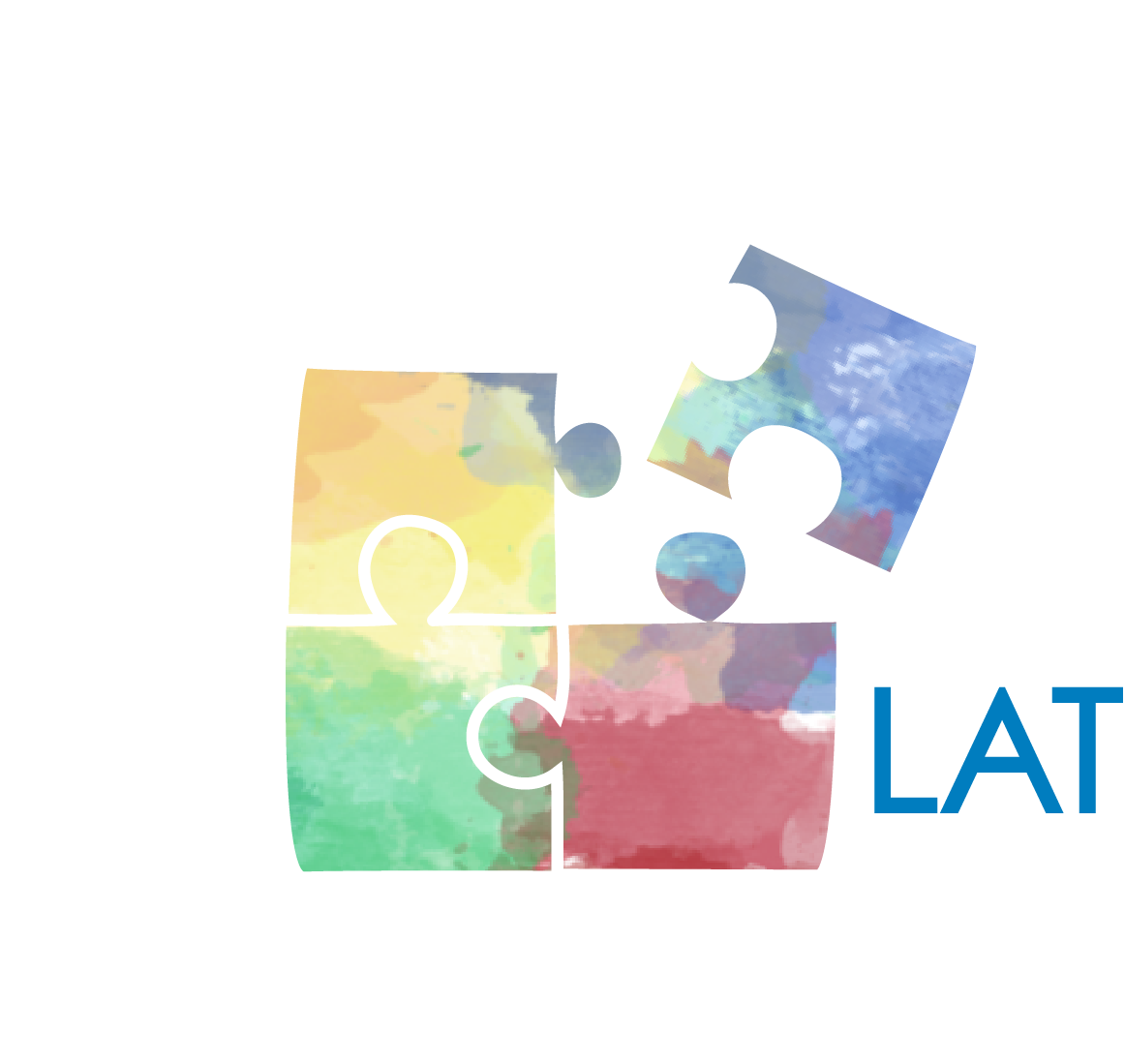 Instructional Planning with Learning Activity Types
Mark Hofer & Judi Harris
College of William & Mary
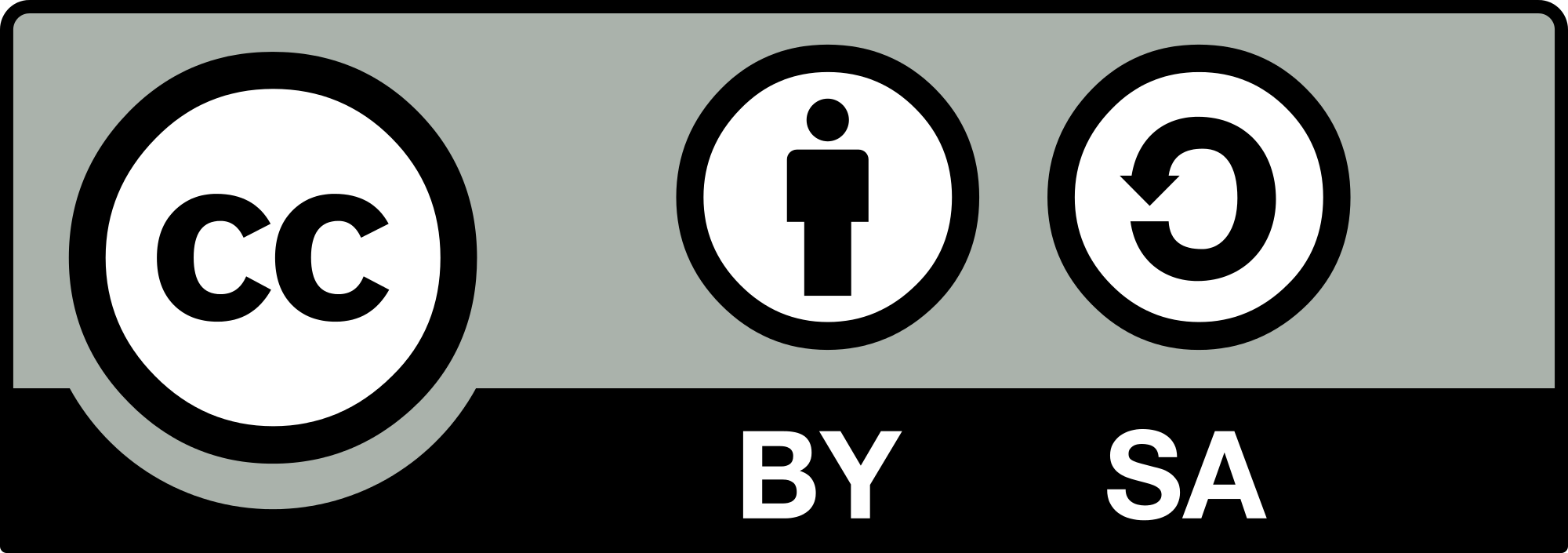 Instructional Planning with Learning Activity Types
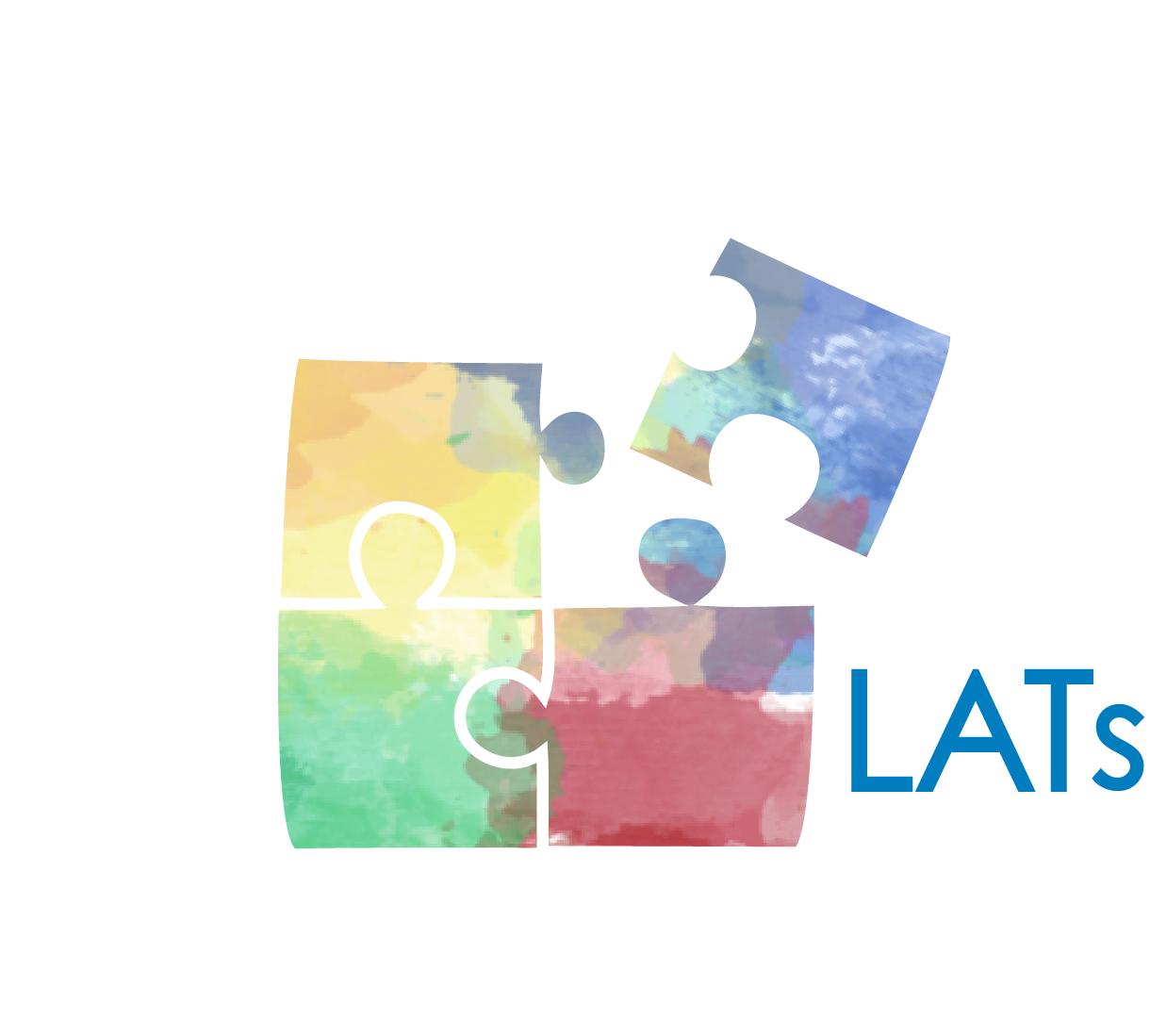 Module 4
Explore Learning Activity Types Taxonomies
In this module, you will…
Explore a taxonomy of learning activities with supporting technologies
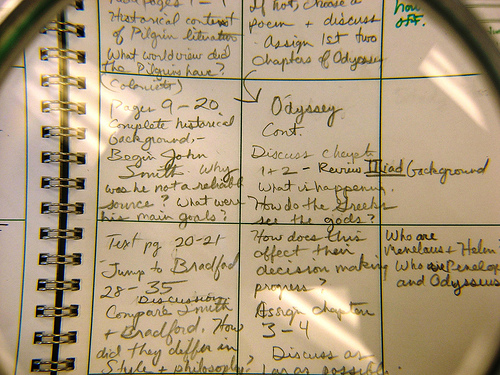 Learning Activity Preferences
appealing
enjoyed as students
successful 
personal preference
limiting!
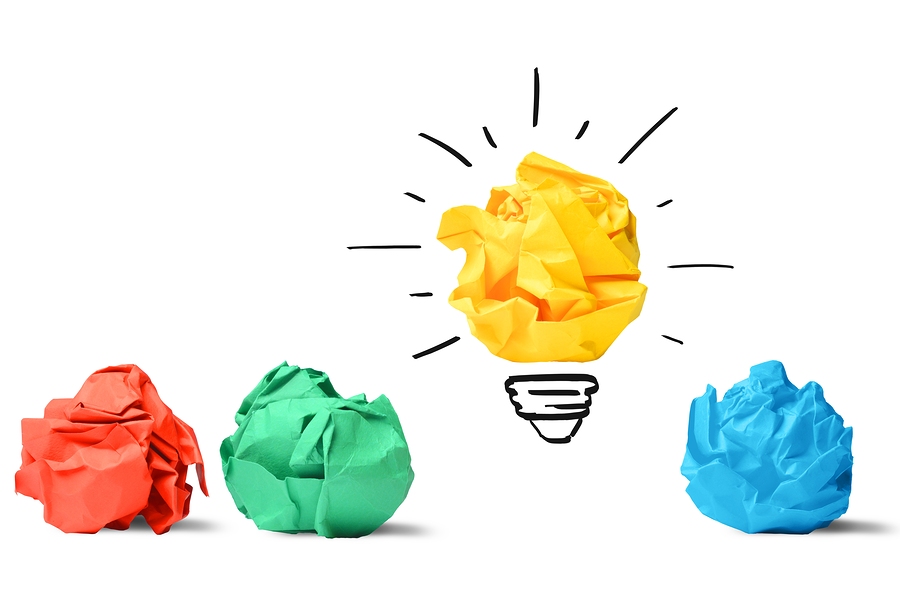 Learning Activity Types
K-6 Literacy
Mathematics
Music
Physical Education
Science
Secondary English Language Arts
Social Studies
Visual Arts
World Languages
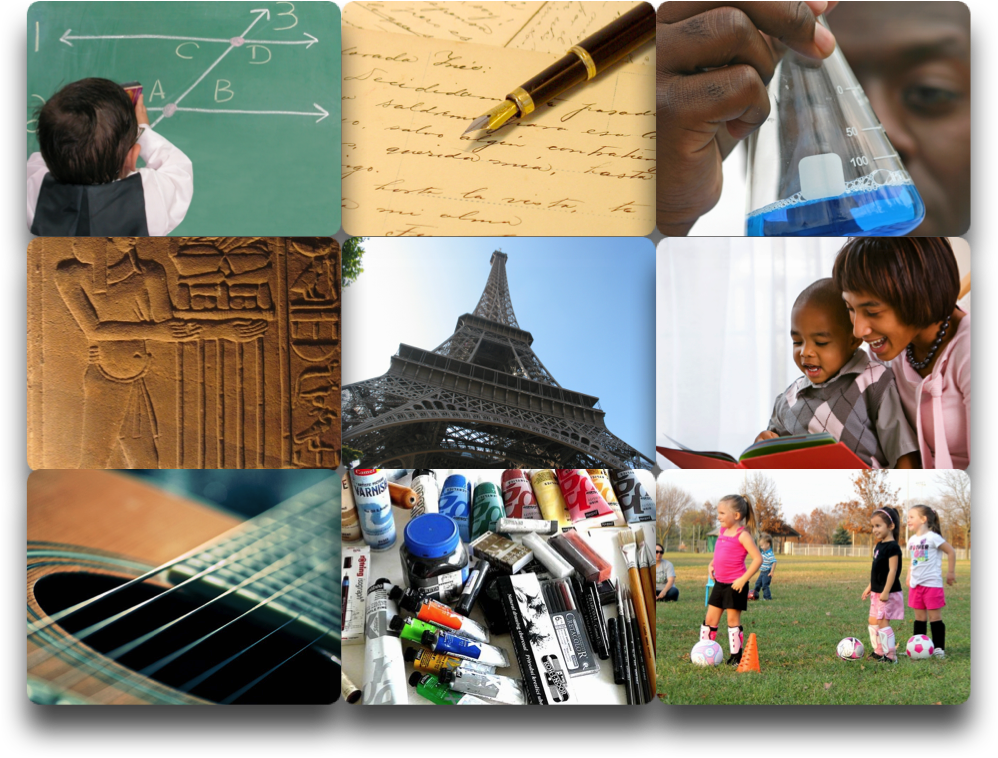 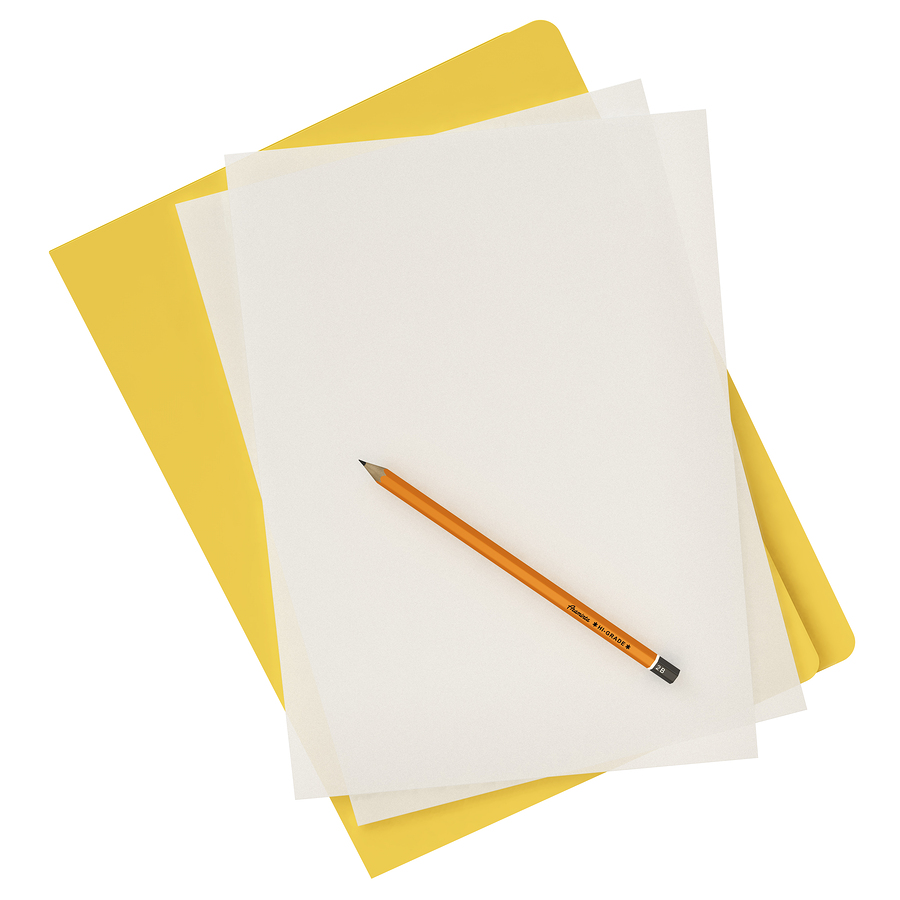 LAT 
Resources
http://activitytypes.wm.edu
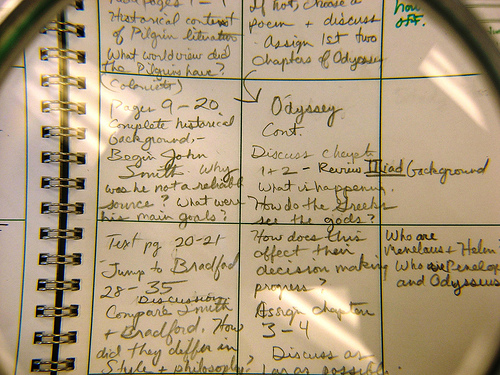 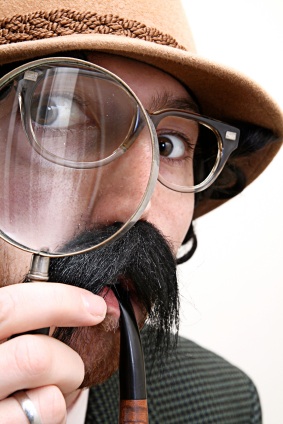 Explore a taxonomy
Insert screencast video 
overviewing science
taxonomy here.
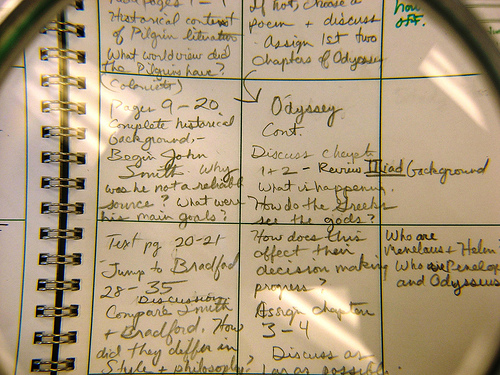 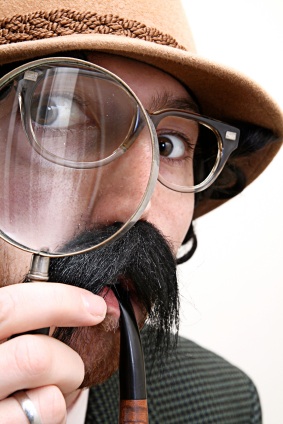 Explore a taxonomy
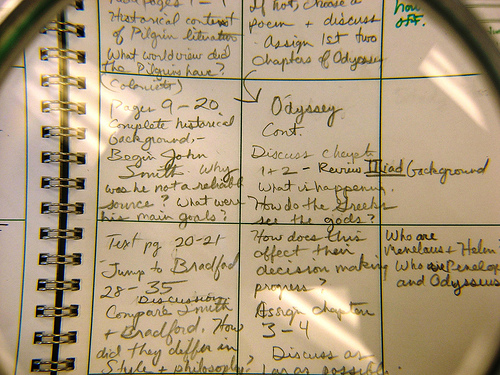 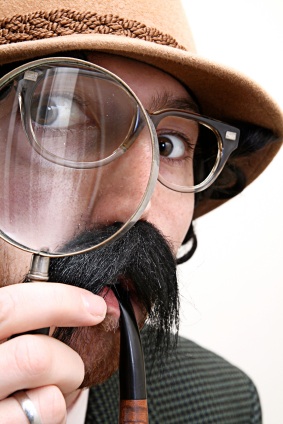 Explore a taxonomy: Steps
Download the Taxonomy Exploration Guide.
Read the intro and skim headings.
Read through the LATs.
List familiar LATs.
Note probable LATs for use.
Note promising LATs.